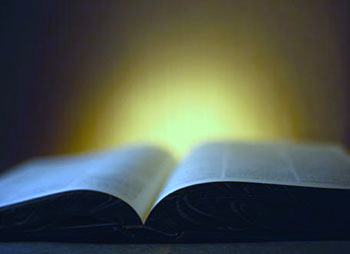 God’s  Promise  for the week
“If two of you agree on earth 
about anything for which they
 are to pray,  it shall be granted 
to them by my heavenly Father”
                                  (Mt 18:19)
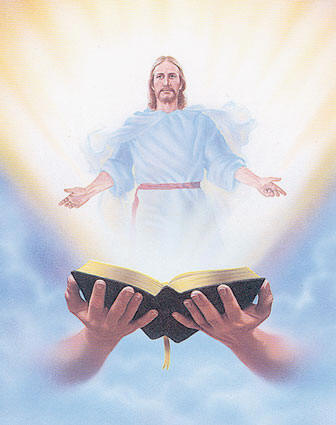 Welcome
Guest
ANNOUNCEMENTS
Sept. 8, 2017
TEACHINGS
Christian Parenting - ME48/SPE19
Christian Maturity Program I 
      Part I - LSS 1-47
Shepherds Training - LSS 1-45
Sat., Sept. 16, 2017, 1- 5 pm
 @ DMP Classroom
John 6
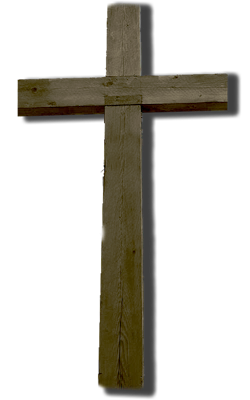 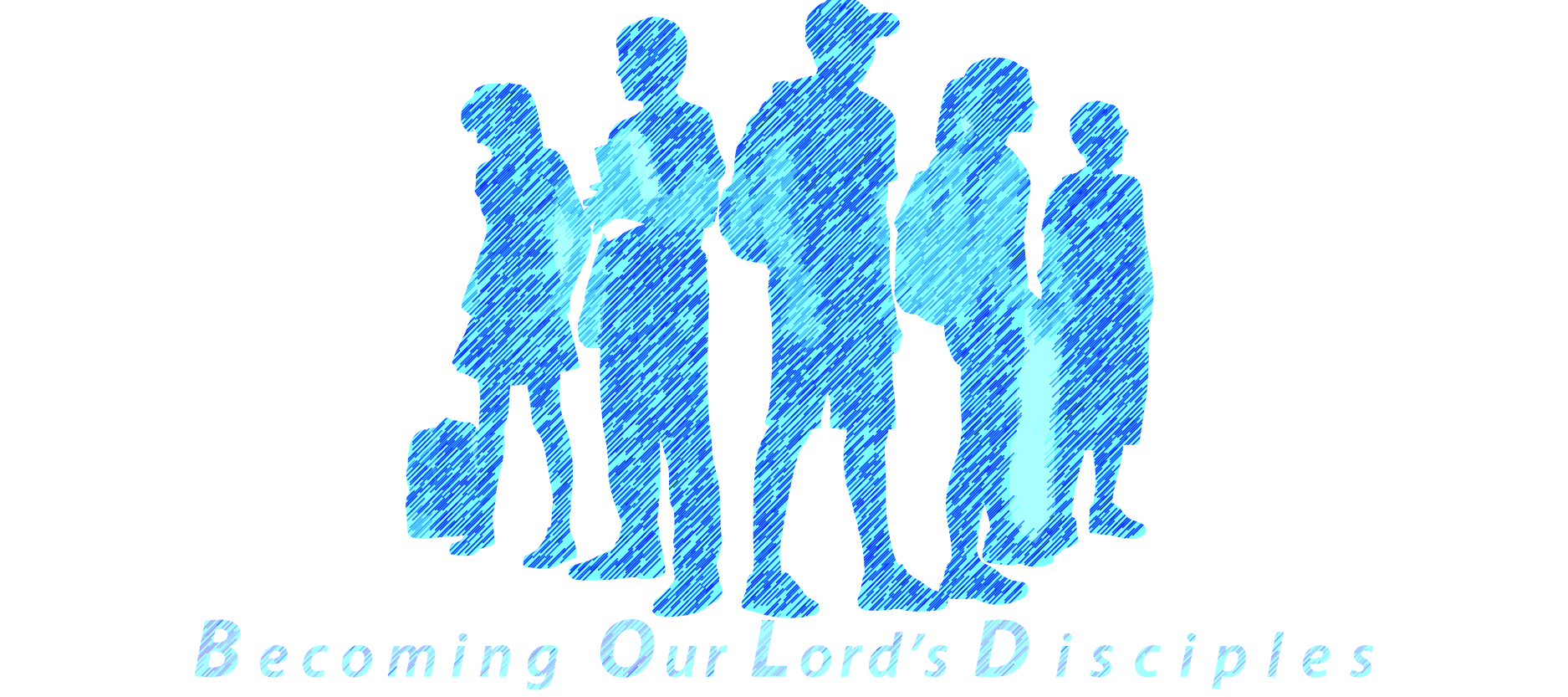 Crossing # 18
October 6 - 8, 2017
Fellowship Deaconry​Basking Ridge, NJ
Contacts:  Tony & Marlene Brillantes
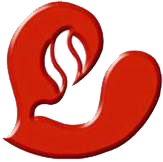 BLD Newark
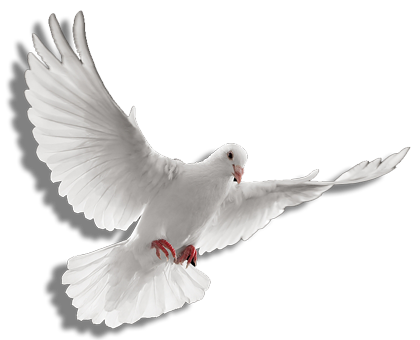 Life in the
Spirit 
Seminar #48
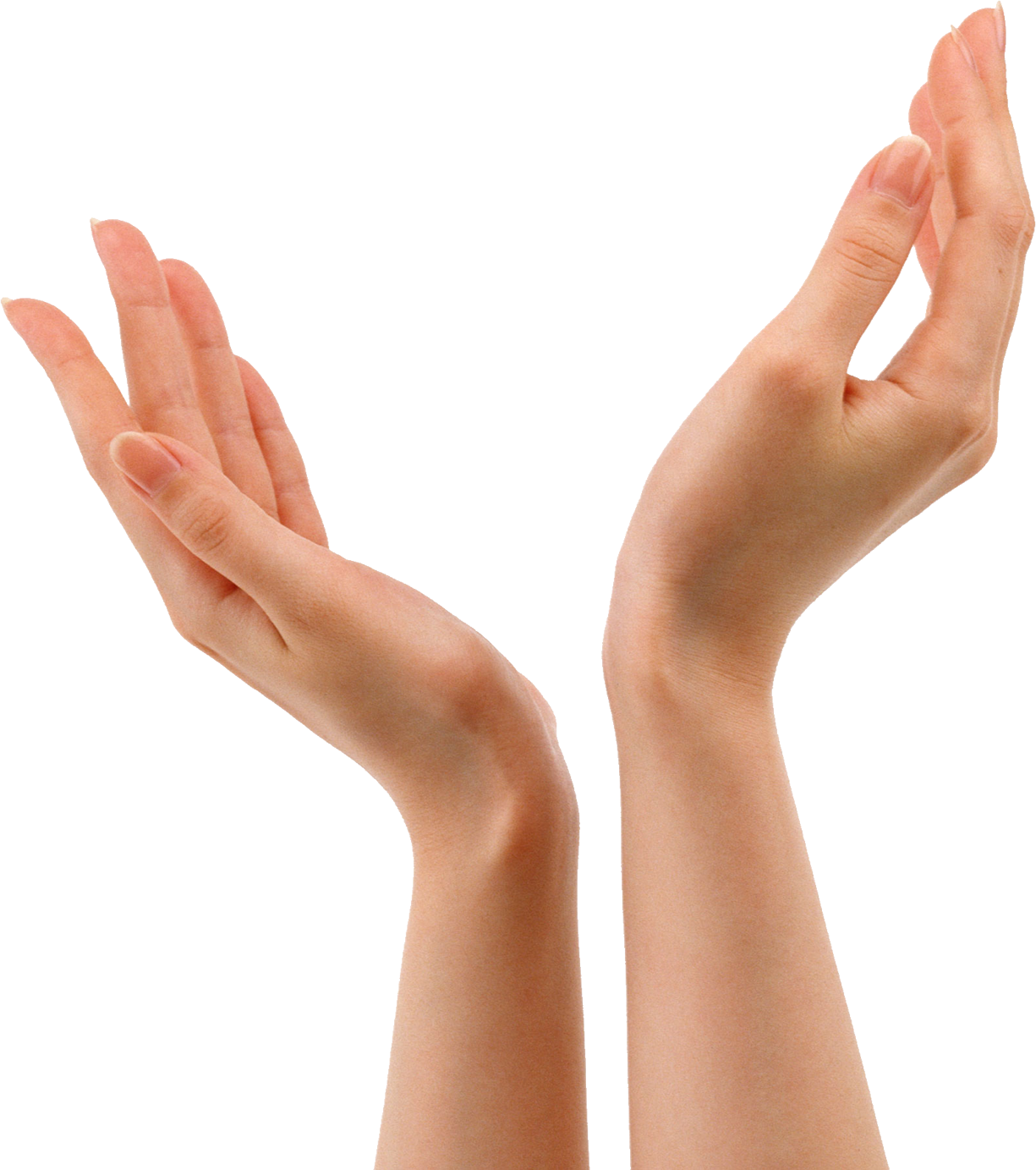 October 13-15, 2017
Divine Mercy Parish, Rahway NJ
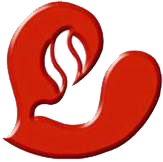 Contacts: Earl & Flo Manguiat
BLD Newark
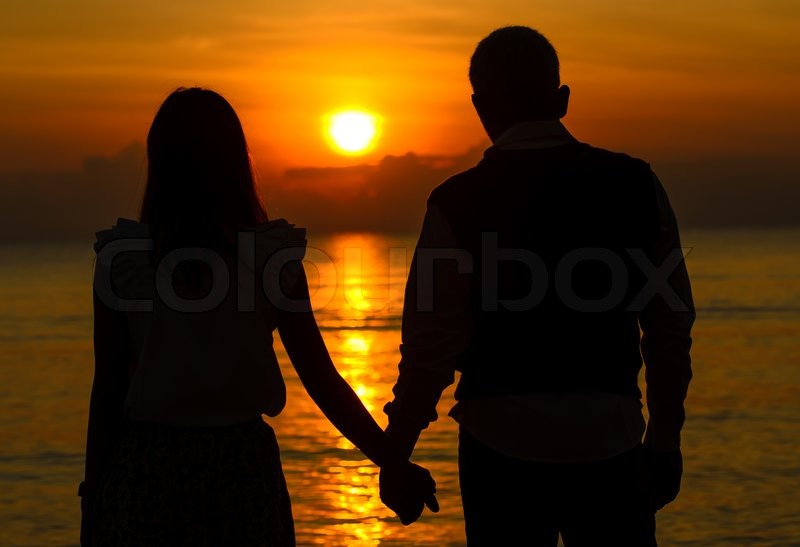 What is God’s plan
in our married life?
Join the…
Marriage Encounter 
Weekend #49
Nov. 17-19, 2017
Hotel Executive Suite
30 Minue Street 
Carteret, NJ 07008
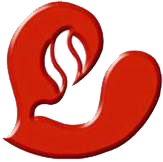 BLD Newark
Please email us at mla@bldnewark.com
Marshaling 
Schedule
Sept.  15, 2017
Management
Apostolate
ORDER
“…You shall love your neighbor as yourself.”
             (Rom 13:9)
DIRECTIONS
Pray for those who offend you.
Be the first to extend the hand of peace and ask for forgiveness.
Be open to offer and/or accept fraternal correction.